Singleton Playground Project July 2022
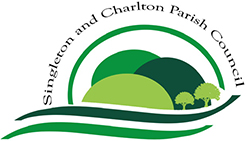 Project Overview
The Parish Council would like to create:
A community space where children can socialise, play and create a sense of belonging 
Something that is accessible to the whole community so they can enjoy the open spaces 
Provide a wealth of learning opportunities which benefit children socially emotionally, imaginatively and physically
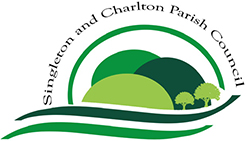 How our playground space currently looks – problems we face
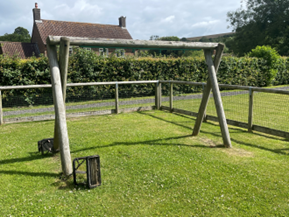 No where for older children to play 
Existing equipment in disrepair
Limited equipment available for younger children 
No facilities for community gatherings
Lack of disability access
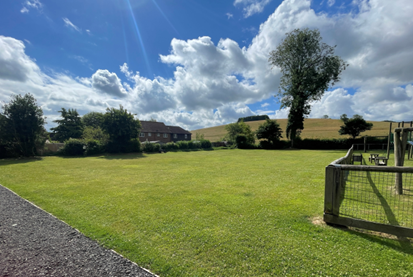 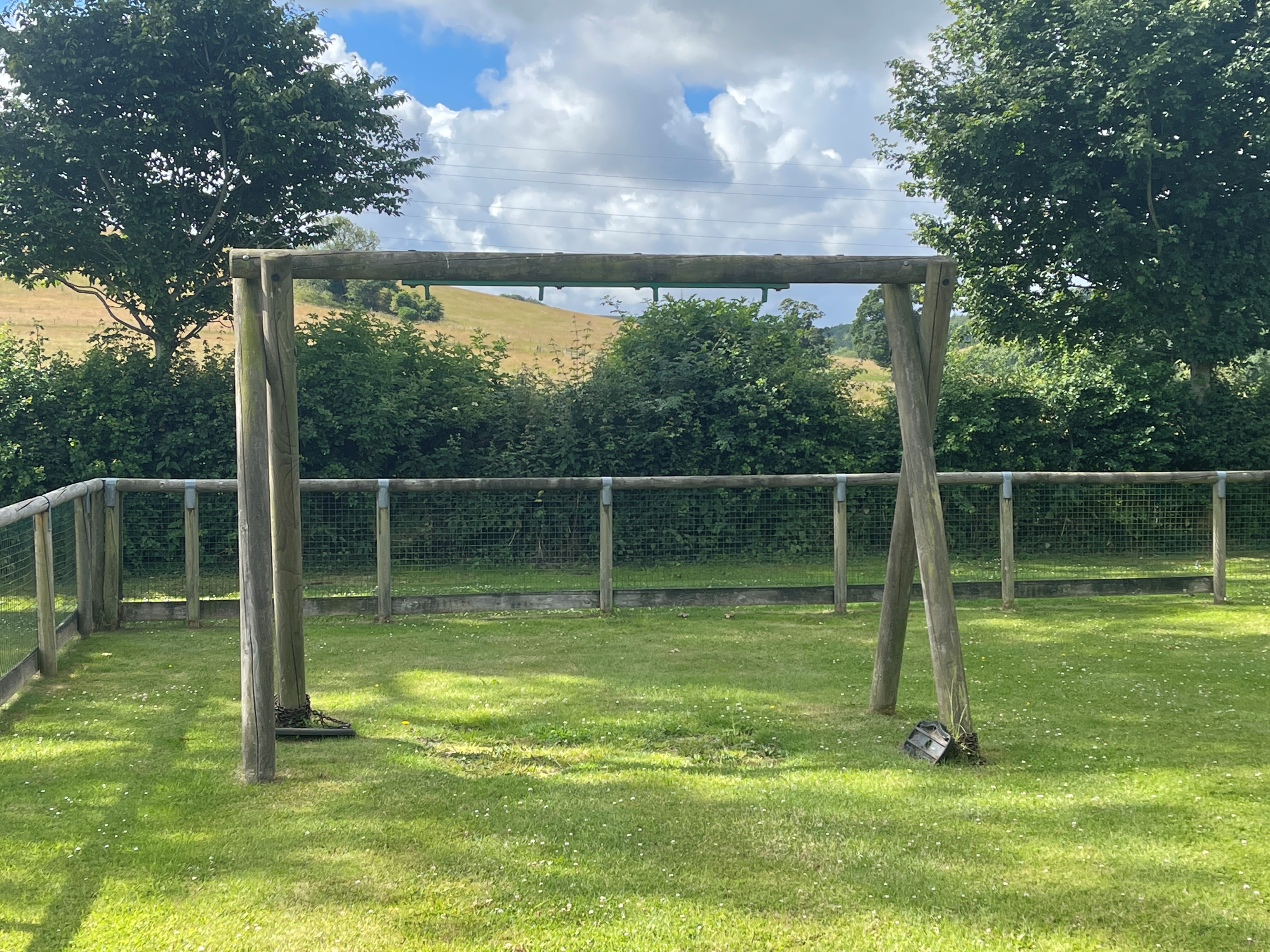 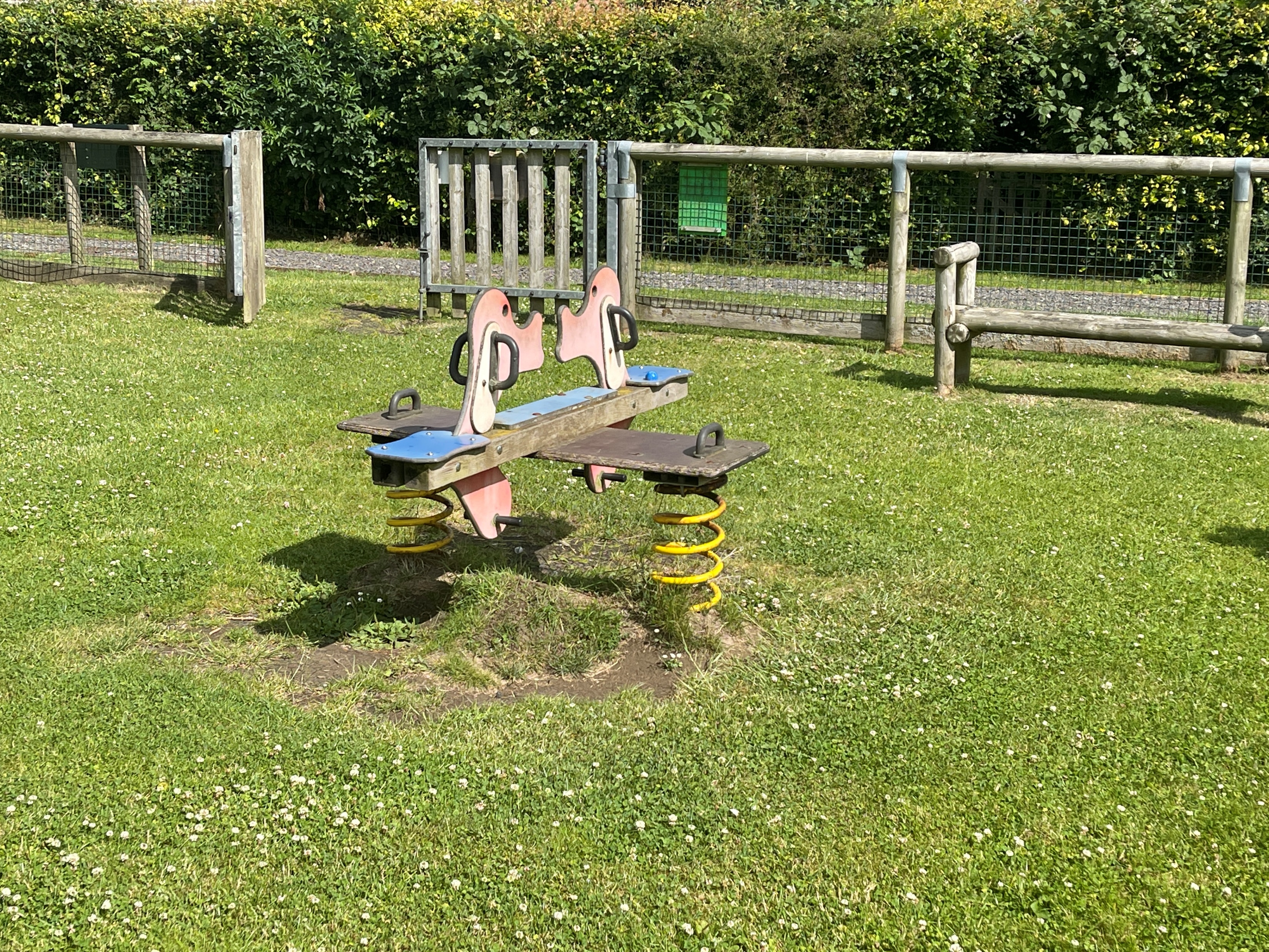 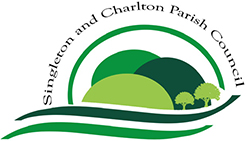 Community Requests
Village forum in 2019 – people asked for the playground to be updated
Youth community wrote a letter asking for equipment for older children
Singleton School ran a competition for design ideas
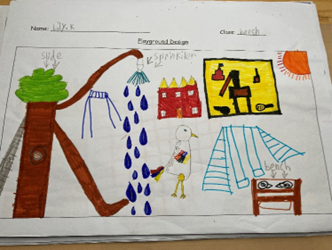 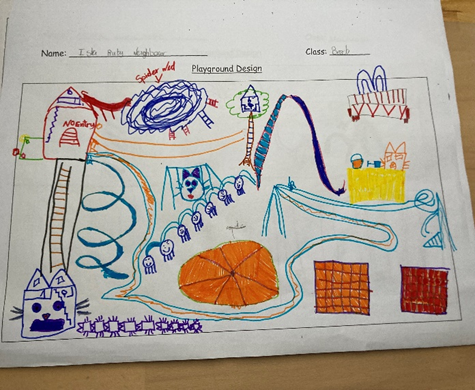 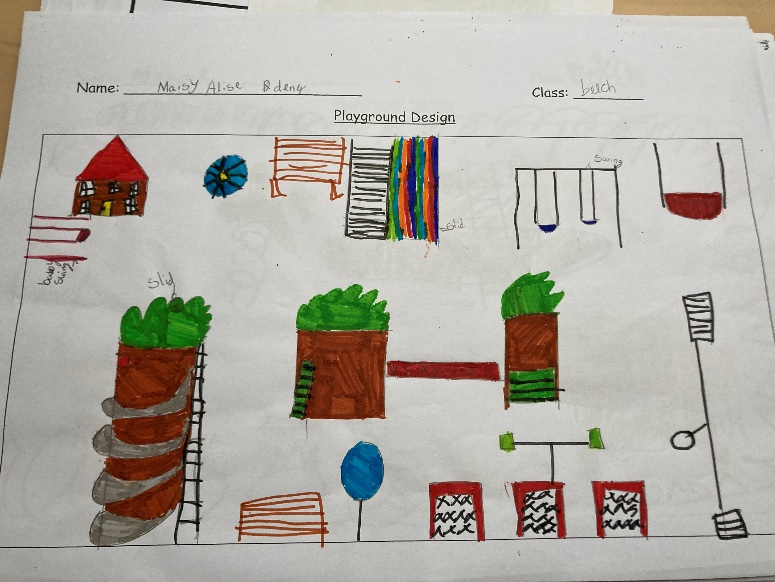 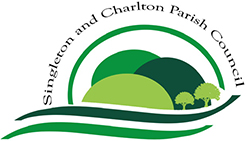 Playground Proposal
Phase 1
Replace the swings, install the football goal and basket ball net 

Phase 2 
Track, bounce area, picnic benches

Phase 3
 New equipment for the playground: Trampoline, Roundabout, obstacle course
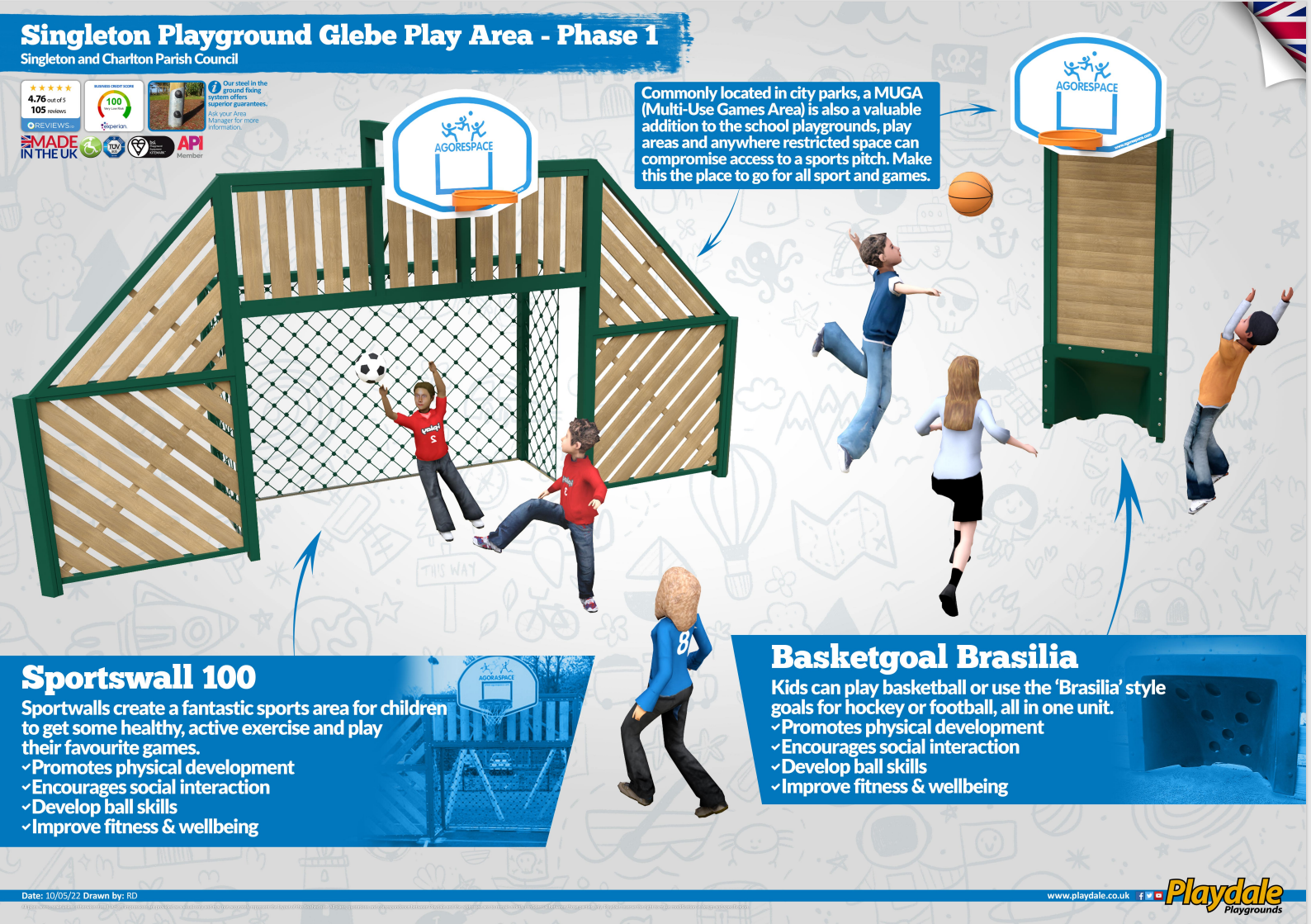 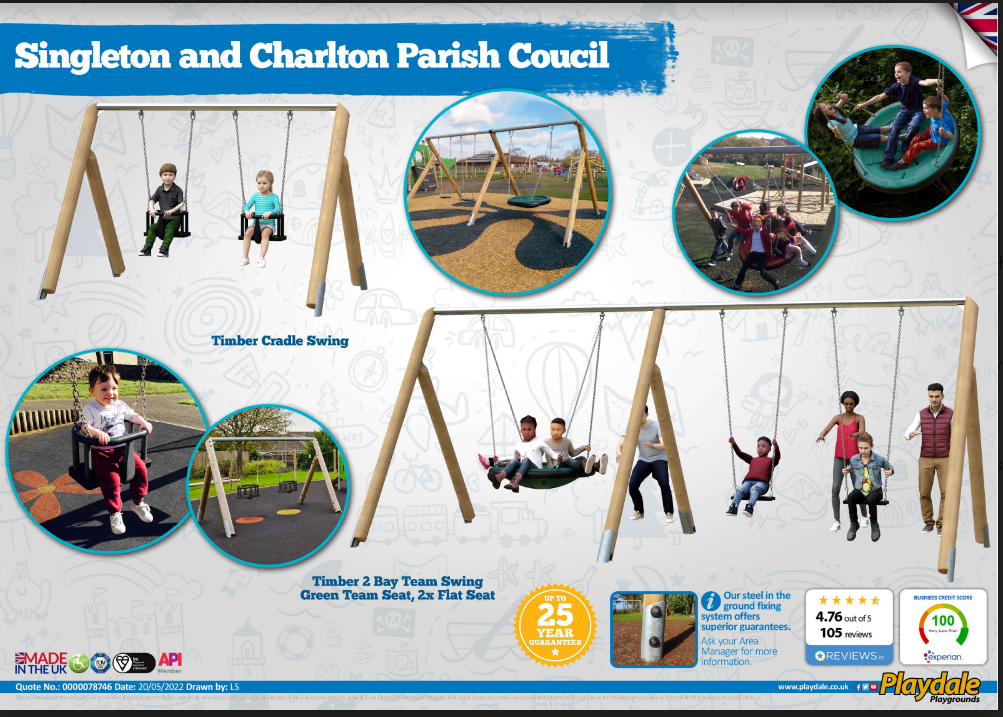 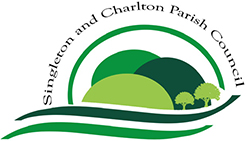 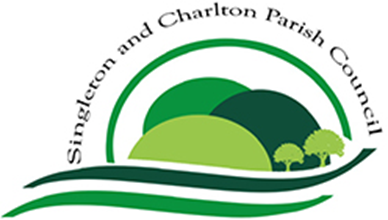 Funding We need your support!
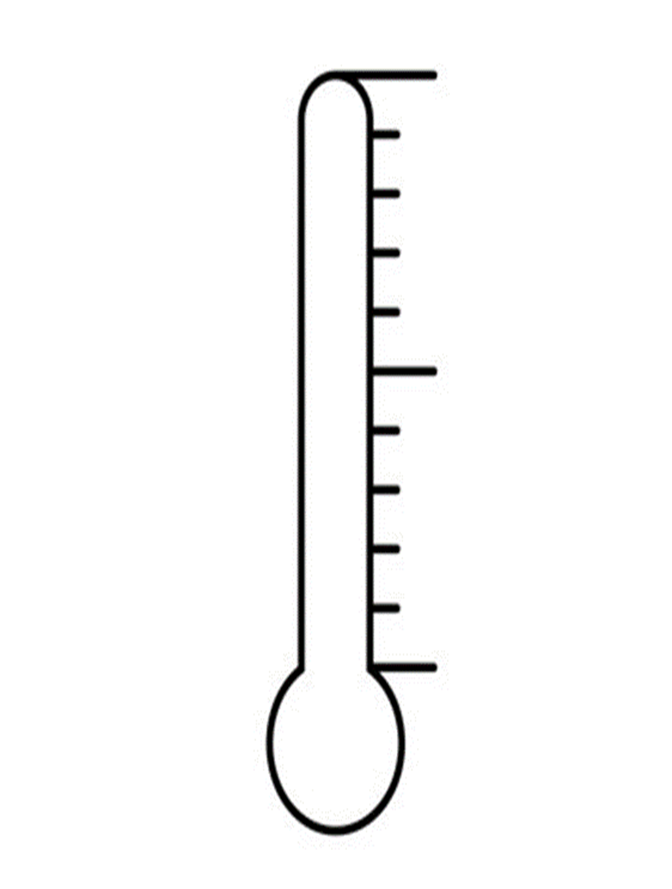 £10,000
Phase 1 – Complete and being installed at the end of the summer, we will keep you updated with progress
Phase 2 – Total amount to be raised £25,000
CDC Grant application for £15,000
Private donors / community need to raise £10,000 (see just giving to donate)
Phase 3 – Quotes currently being looked at
£5,000
£0.00
https://www.justgiving.com/crowdfunding/singletonandcharltonplayground?utm_term=dVKk9JAq2